Ловеч
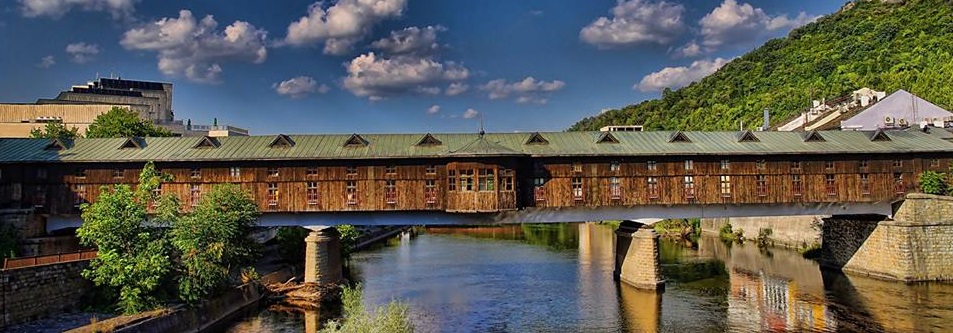 заблежителности
Покрития мост
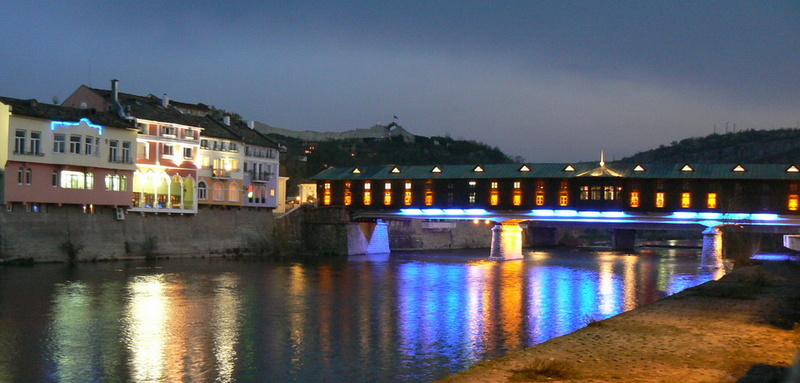 Баш бунар
Баш бунар
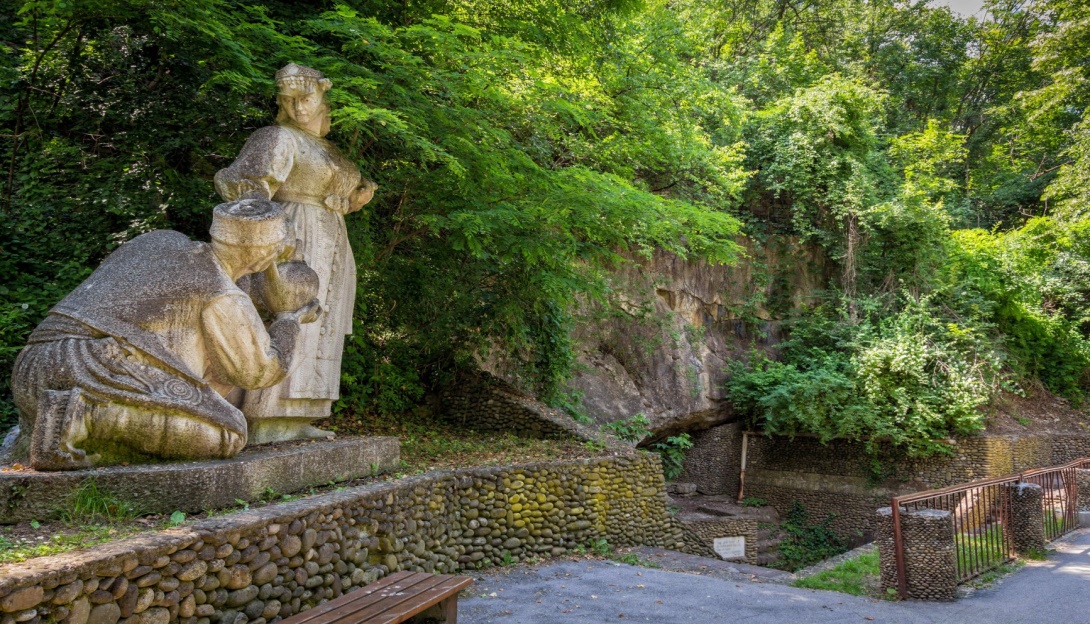 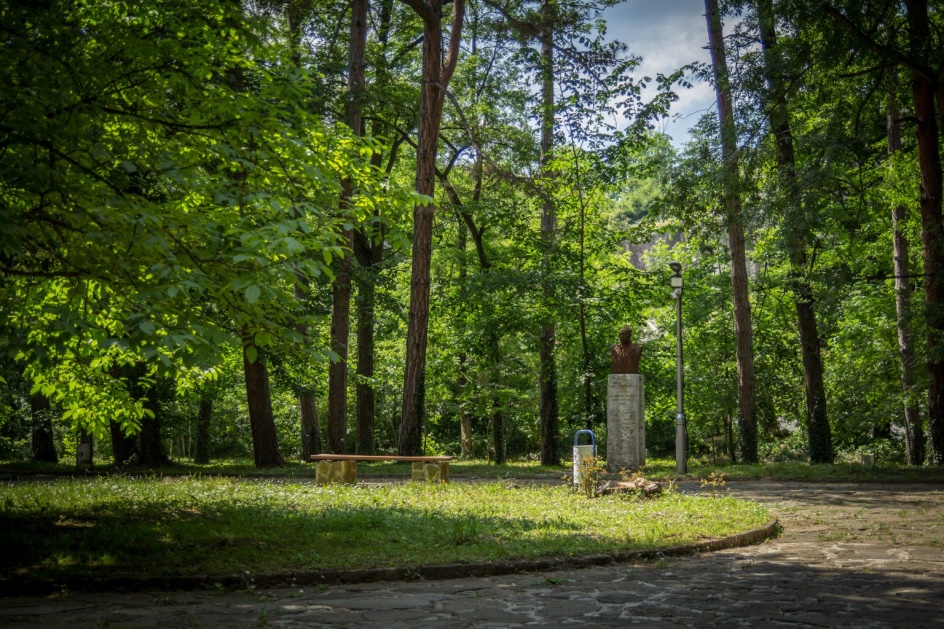 Зоопарк
Зоопарка в Ловеч
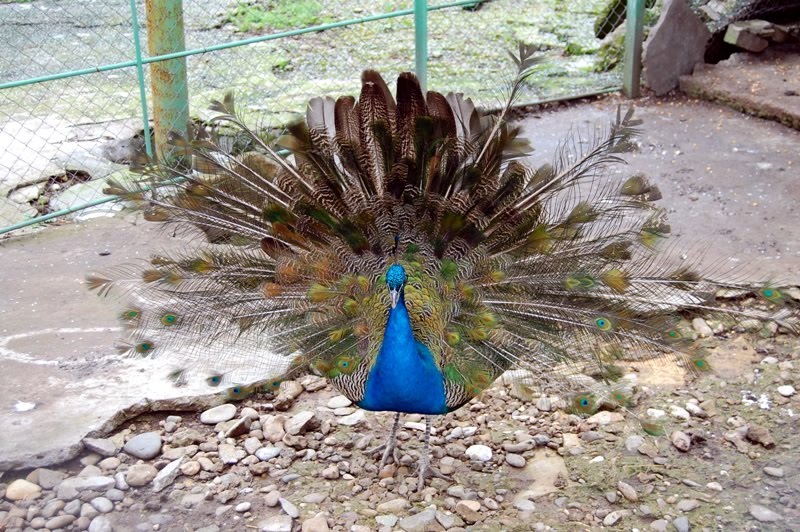 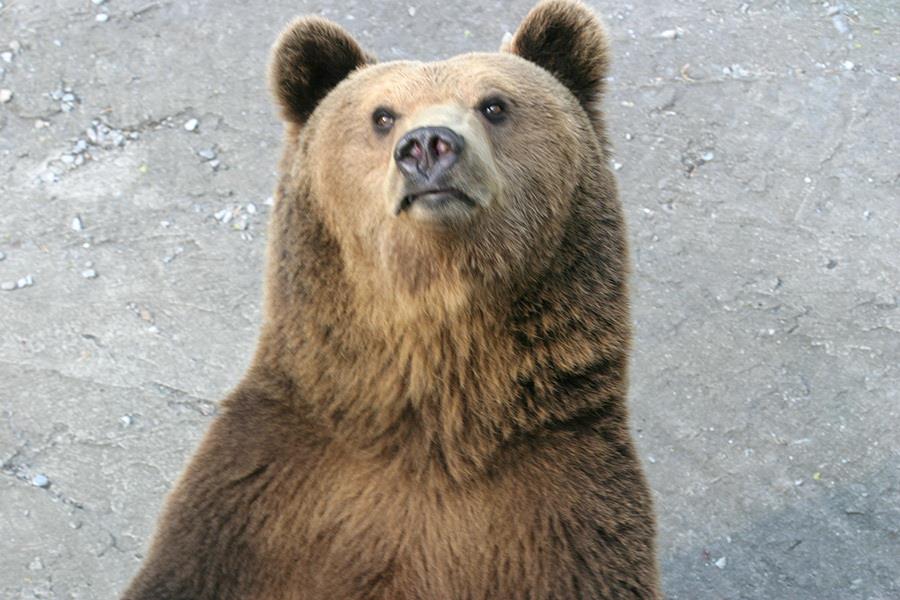 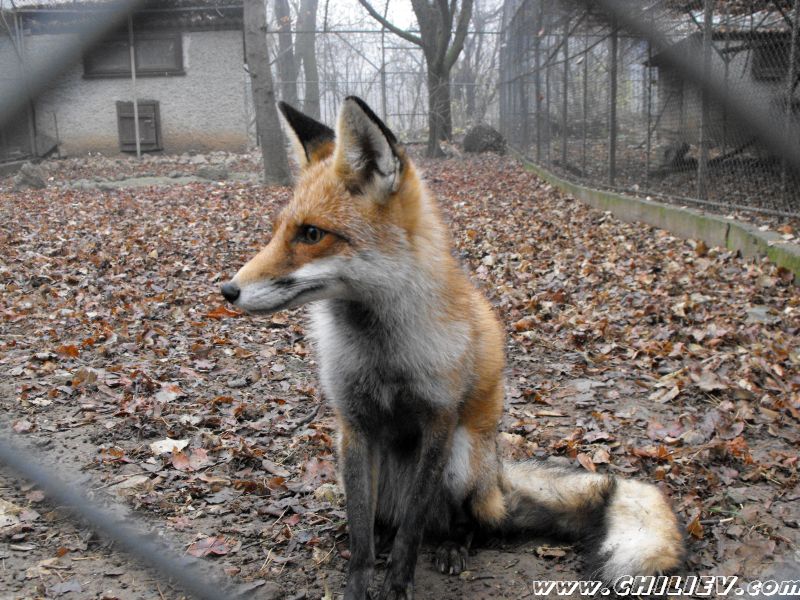 Левски паметник
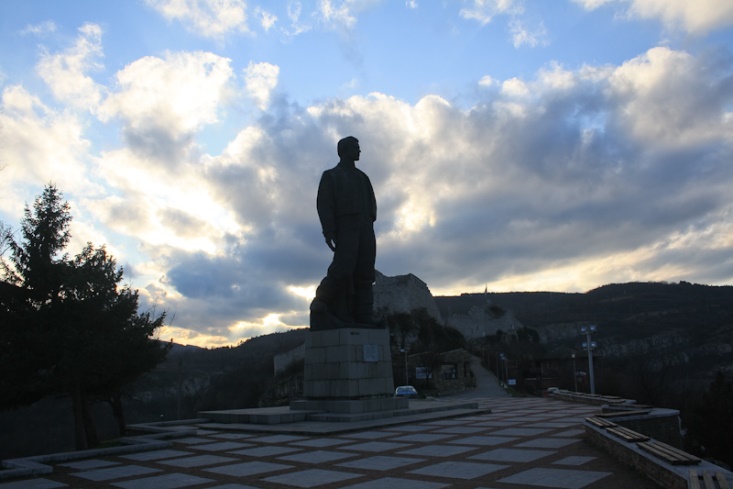 Паметника на Васил Левски
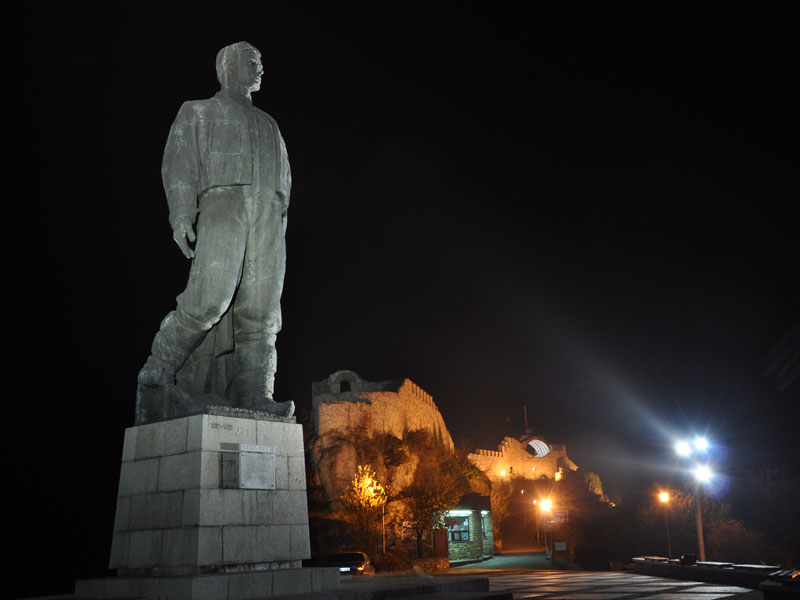 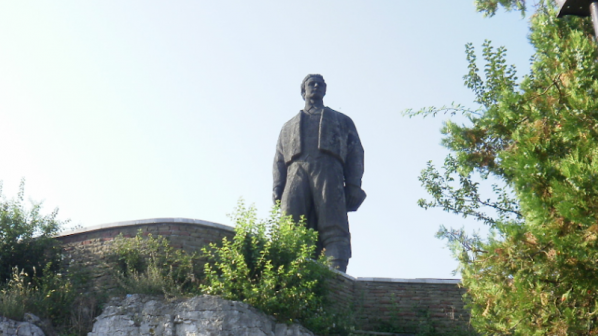 Вароша
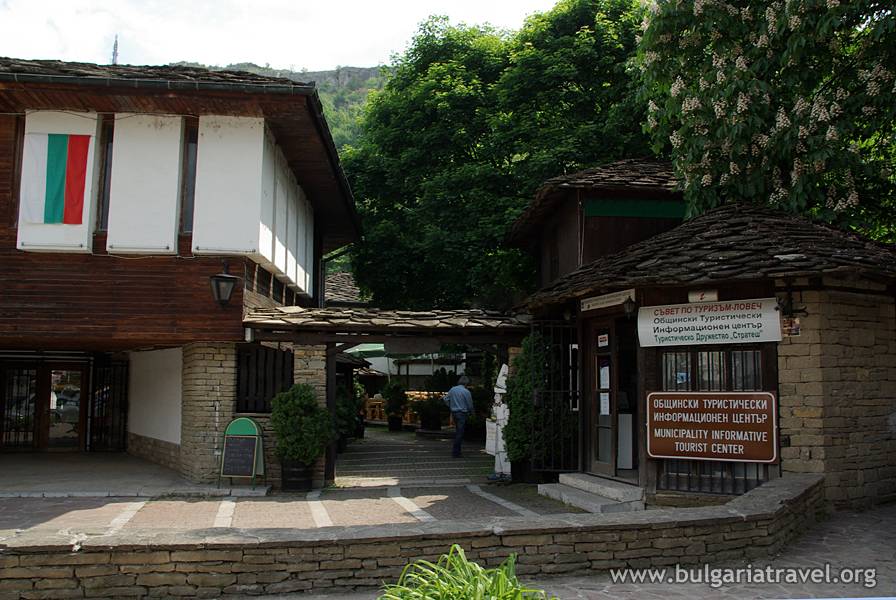 Вароша в Ловеч
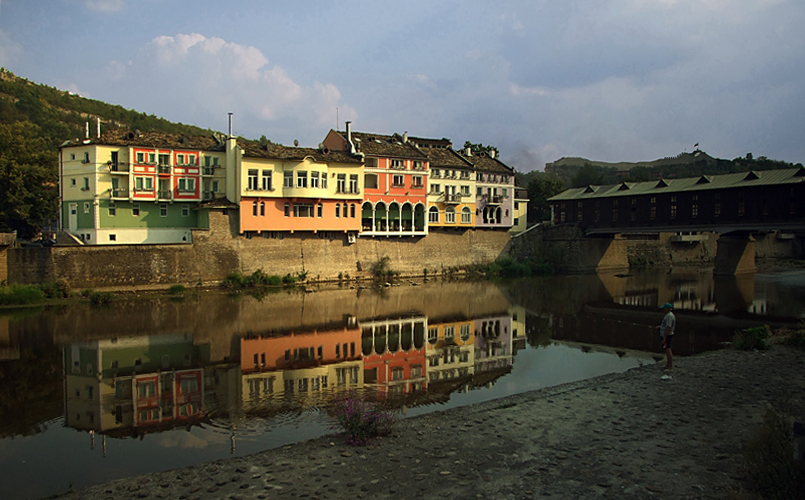 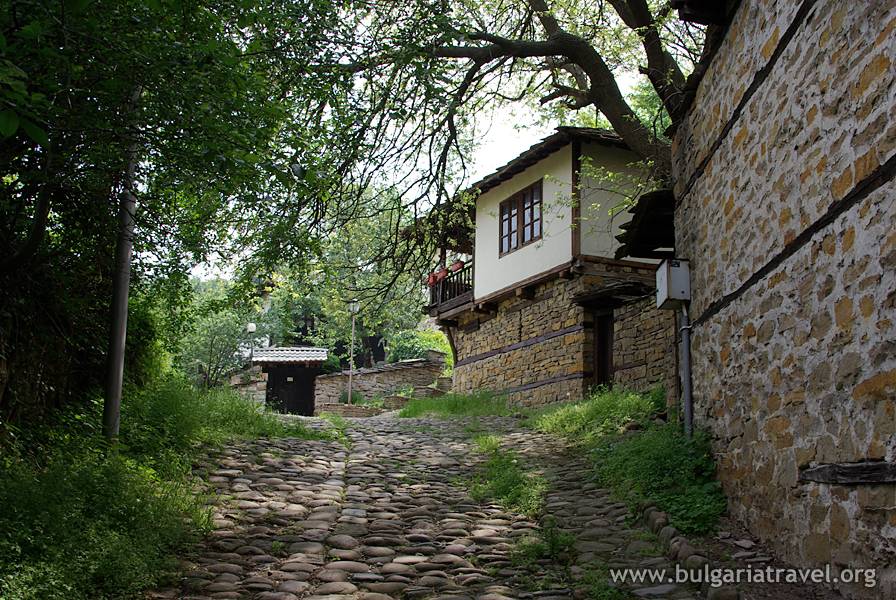 Исготвил: Жаклин